انشاء والغاء المرافق العامة
انشاء المرافق العامة يتم بقانون او بناءا على قانون ويتم ذلك اما بقيام السلطة العامة بأنشائها بنفسها او ان تعمد الى تأميم بعض المشاريع الخاصة 
اما الغاء المرافق العامة فهو يتم عن طريق نفس الاداة التي تولت انشائها
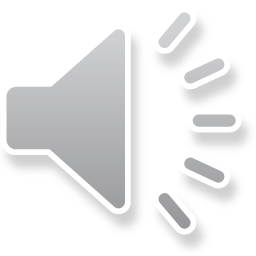 المبادئ التي تحكم سير المرافق العامة
مبدأ ديمومة المرفق العام
مبدأ قابلية المرفق العام للتغير 
مبدأ المساواة بين المنتفعين من خدمات المرفق العام
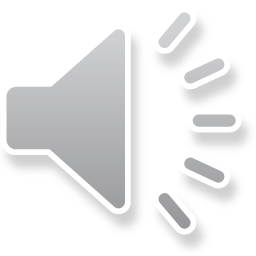